Still Walking
The Book of James, Chapter 2
Gasper F Sifuentes III                 
June 19th, 2024
Learning Objectives
In this lesson the student will learn about avoiding personal favoritism.
The student will also learn that Faith, without Works, is Dead.
End Times Update
Beware of Personal Favoritism
Jas 2:1 ¶My brethren, do not hold the faith of our Lord Jesus Christ, the Lord of glory, with partiality.
This is a Phrase that means “Respect of persons”.
the fault of one who when called on to give judgment has respect of the outward circumstances of man and not to their intrinsic merits, and so prefers, as the more worthy, one who is rich, high born, or powerful, to another who does not have these qualities
God looks at the heart of man, not their station.
James Explains
Jas 2:2 For if there should come into your assembly (Church) a man with gold rings, in fine apparel, and there should also come in a poor man in filthy clothes,
Jas 2:3 and you pay attention to the one wearing the fine clothes and say to him, “You sit here in a good place,” and say to the poor man, “You stand there,” or, “Sit here at my footstool,”
 Jas 2:4 have you not shown partiality among yourselves, and become judges with evil thoughts?
In this scenario we see James summarize the act as , evil.
The Oppressor
Jas 2:5 ¶Listen, my beloved brethren: Has God not chosen the poor of this world to be rich in faith and heirs of the kingdom which He promised to those who love Him?
 Jas 2:6 But you have dishonored the poor man. Do not the rich oppress you and drag you into the courts? (Judgement seats)
Jas 2:7 Do they not blaspheme that noble name by which you are called?
The contrast is that the poor are “Chosen” while the rich “Oppress Gods people & Blaspheme Christ”.
Jas 2:8 ¶If you really fulfill the royal law according to the Scripture, “You shall love your neighbor as yourself,” you do well; (a neighbour/ a friend/ any other person, and where two are concerned, the other (thy fellow man, thy neighbour),/ according to the Jews, any member of the Hebrew nation and commonwealth/ according to Christ, any other man irrespective of nation or religion with whom we live or whom we chance to meet)
Jas 2:9 but if you show partiality, you commit sin, and are convicted by the law as transgressors.
Jas 2:10 For whoever shall keep the whole law, and yet stumble in one point, he is guilty of all.
Remember, he is speaking to the 12 tribes that are scattered among the nations. They are bound to the Law of Moses. This is written for them to understand.
Jas 2:11 For He who said, “Do not commit adultery,” also said, “Do not murder.” Now if you do not commit adultery, but you do murder, you have become a transgressor of the law.
ie ….How we use the word “Felon”
Jas 2:12 So speak and so do as those who will be judged by the law of liberty. (WORKS) Be A doer. 
Jas 2:13 For judgment is without mercy to the one who has shown no mercy. Mercy triumphs(rejoices against) over judgment.
Faith Without Works is Dead.
Jas 2:14 ¶What does it profit, my brethren, if someone says he has faith but does not have works? Can faith save him?
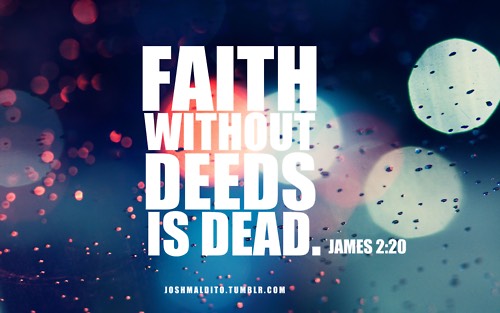 Jas 2:15 If a brother or sister is naked and destitute of daily food, (Another scenario by James)
Jas 2:16 and one of you says to them, “Depart in peace, be warmed and filled,”(A Kind Word) but you do not give them the things which are needed for the body, what does it profit?
Profit means a financial gain, especially the difference between the amount earned and the amount spent. In the scenario we see that the amount of works required for any situation is the effort needed to meet the threshold . “What does it take to meet the need or change the circumstance.”
Jas 2:17 Thus also faith by itself, if it does not have works, is dead. (A Flight on a Plane)
Jas 2:18 ¶But someone will say, “You have faith, and I have works.” Show me your faith without your works, and I will show you my faith by my works.
The expression of our True Faith is by our works.
Jas 2:19 You believe that there is one God. You do well. Even the demons believe—and tremble! (Basically what you believe is not a big deal)
Jas 2:20 But do you want to know, O foolish man, that faith without works is dead? (Some people live in the comfort of denial.)
Jas 2:21 Was not Abraham our father justified by works when he offered Isaac his son on the altar?
Jas 2:22 Do you see that faith was working together with his works, and by works faith was made perfect?
In this James scenario, we see that this perfect Faith was ensured by the ACTIONS of Abraham. Not Faith alone. It set the trajectory for the Nation of Israel and the birth of Messiah.
More Scenarios to prove his point
Jas 2:23 And the Scripture was fulfilled which says, “Abraham believed God, and it was accounted to him for righteousness.”And he was called the friend of God. ( To be a friend to God, you must add works to your Faith.)
Jas 2:24 You see then that a man is justified by works, and not by faith only.
Here James correlates that in order to fulfill scripture, Works must accompany the Faith of an individual.
Jas 2:25 ¶Likewise, was not Rahab the harlot also justified by works when she received the messengers and sent them out another way?
Jas 2:26 ¶For as the body without the spirit is dead, so faith without works is dead also.
James makes a critical point about Faith and works here, he identifies that one not have to be pure or righteous to perform Gods will. Like gravity, Faith and works are a universal law. In Order to see results, you must have both.
Summary
We learned to beware of partiality, that it is considered evil.
Also, who our “neighbor” actually is.
Be a “Doer” of the word.
We learned that Profit, is meeting the threshold to assist.
We know that Faith alone is not enough, we must have works to make a difference.
We learned that Faith and works is a Universal law. The examples of Abraham & Rehab.
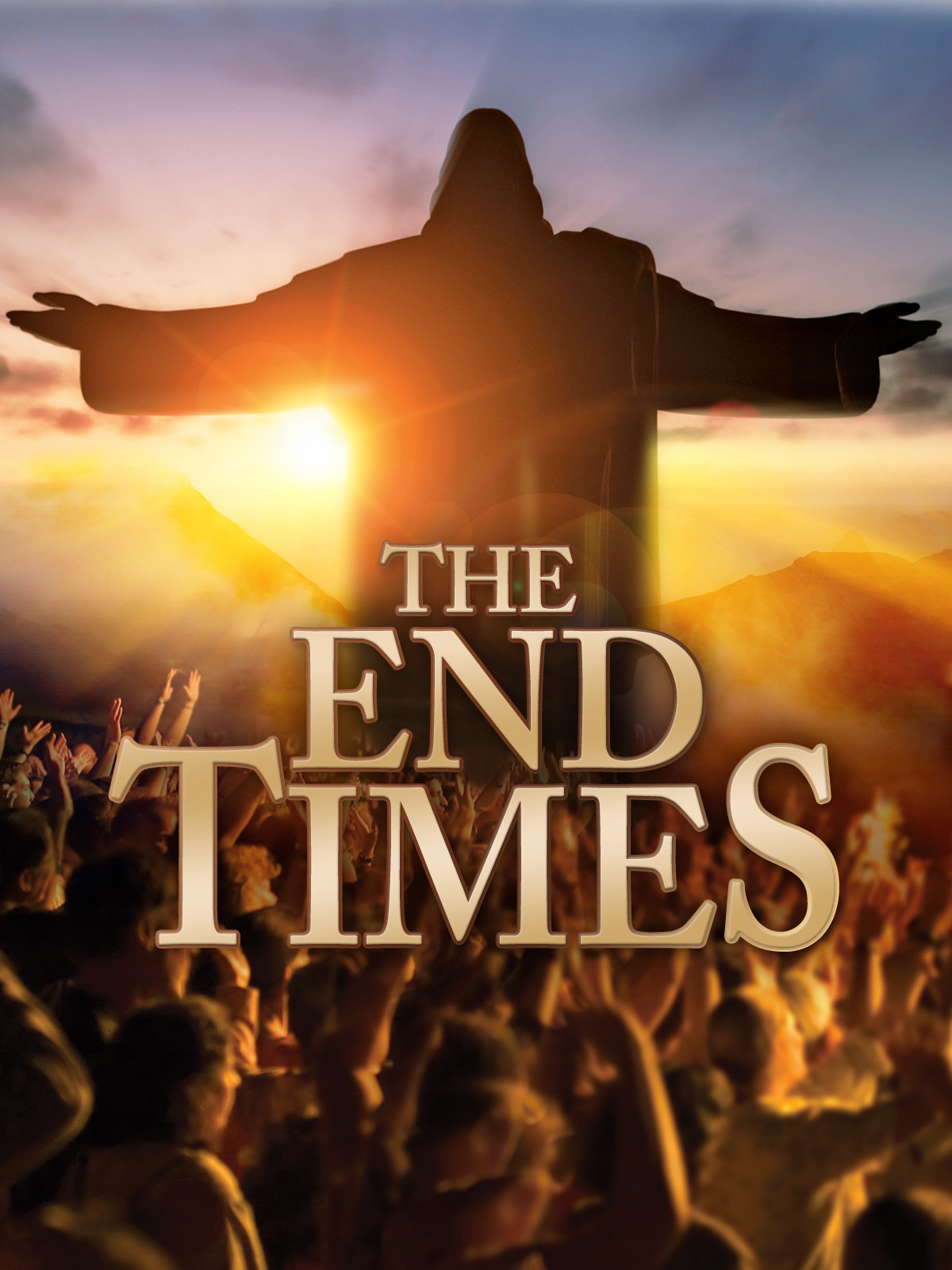 A White Horse
Rev 6:1¶Now I saw when the Lamb opened one of the seals; and I heard one of the four living creatures saying with a voice like thunder, “Come and see.”
Rev 6:2 And I looked, and behold, a white horse. He who sat on it had a bow; and a crown was given to him, and he went out conquering and to conquer.
Last Month
Last month we spoke about the death of the Iranian President. 
That this could pressure the Middle east and lead to the rise of the Anti-Christ.
All eyes on Lebanon
The US has given a “Green Light” on an all out war with Hezbollah (Iran Proxy).
Much of Northern Israel is deserted. (Except for Military)
Christian, Sunni forces in the North issue a warning. That they are ready to go to war (20,000 troops)
Europe prepares for famine
March 5th, 2024 Bloomberg Reports that several European countries are “Wargaming” a food crisis.
In Order
Second Seal: Conflict on Earth
Rev 6:3 ¶When He opened the second seal, I heard the second living creature saying, “Come and see.”
Rev 6:4 Another horse, fiery red, went out. And it was granted to the one who sat on it to take peace from the earth, and that people should kill one another; and there was given to him a great sword.
Third Seal: Scarcity on Earth
 Rev 6:5¶ When He opened the third seal, I heard the third living creature say, “Come and see.” So I looked, and behold, a black horse, and he who sat on it had a pair of scales in his hand.
Rev 6:6 And I heard a voice in the midst of the four living creatures saying, “A quart of wheat for a denarius, and three quarts of barley for a denarius; and do not harm the oil and the wine.”
A-B-C
A-sk Jesus to live in your heart.
B-elieve that he is the Son of God, was born of a virgin, died for your sins and rose again on the third day, defeating death, hell and the grave. And he is Coming Back!
C-onfess with your mouth and call upon his name and you shall be saved.
Reference
NKJV James Chapter 2
Bloomberg report
Revelations 6